پرتوزایی طبیعی
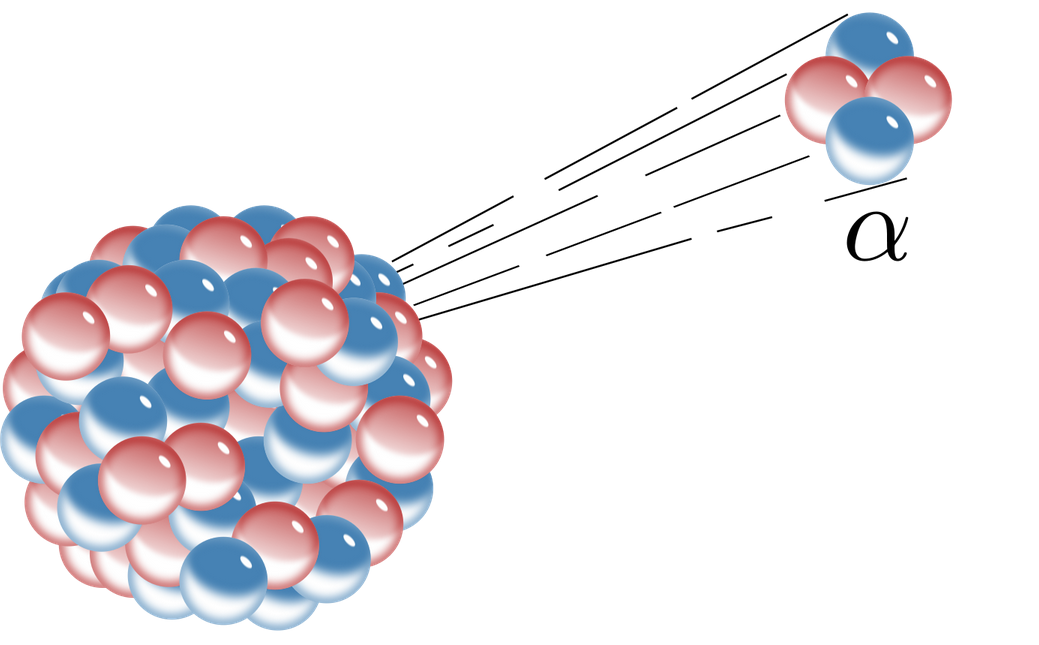 انواع پرتوزایی طبیعی
واپاشی آلفا، واپاشی بتا ، واپاشی گاما
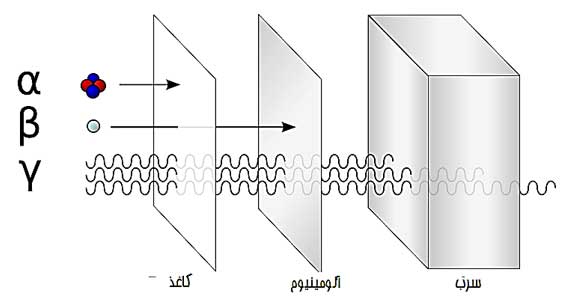 آلفا : نفوذ در ورقه سربی تا حدود 0.01 میلی متر
بتا : نفوذ در ورقه سربی تا حدود 0.1 میلی متر
گاما : نفوذ در ورقه سربی تا حدود 100 میلی متر
واپاشی آلفا
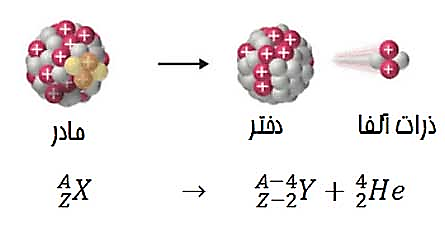 تعداد نوکلئون ها در طی فرایند واپاشی هسته ای پایسته است.
شکل زیر مثالی از واپاشی آلفا برای اورانیوم 238 را نشان می دهد که به طور طبیعی رخ می دهد.
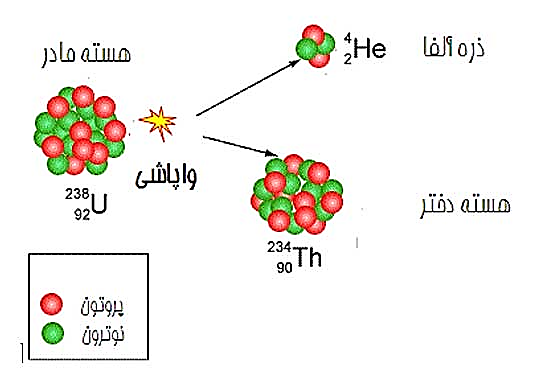 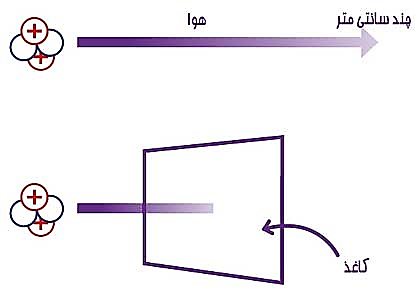 ذره های آلفا سنگین هستند و بار مثبت دارند.  برد این ذره ها کوتاه است. این ذرات پس از طی مسافت کوتاهی در هوا و یا با عبور از لایه ای نازک از مواد جذب می شوند.
اگر این ذره ها از راه تنفس یا دستگاه گوارش وارد بدن شوند باعث آسیب جدی به بافت‌های بدن می‌شود. بنابراین باید مراقب بود که مواد آلفازا وارد بدن نشود.
واپاشی بتا (الکترون)
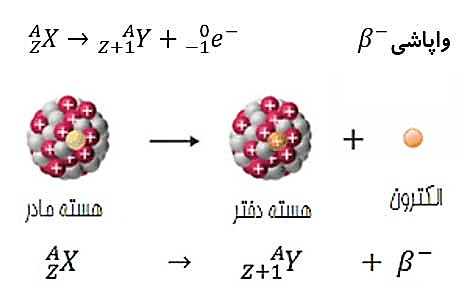 الکترونی که در این واپاشی گسیل می شود، در هسته مادر وجود ندارد و همچنین یکی از الکترون های مداری اتم هم نیست. این الکترون وقتی به وجود می‌آید که نوترونی درون هسته به پروتون و الکترون تبدیل شود.
واپاشی بتا (پوزیترون)
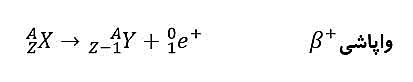 یکی از پروتون های درون هسته به یک نوترون و یک پوزیترون تبدیل می‌شود و سپس این پوزیترون از هسته گسیل می شود.
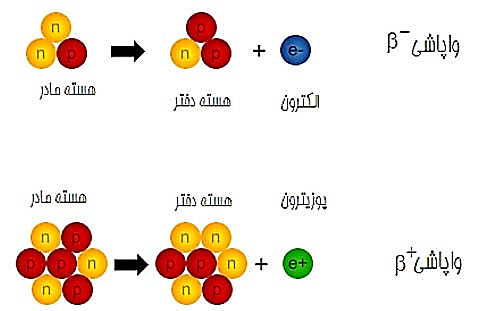 واپاشی گاما
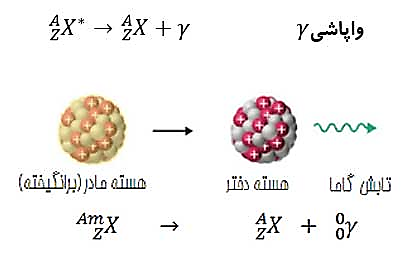 اغلب هسته‌ها پس از واپاشی آلفا یا بتا در حالت برانگیخته قرار می گیرند و با گسیل فوتون های پر انرژی یعنی پرتوهای گاما به حالت پایه میرسند.
تمرین 2: اگر هسته عنصر لیتیم (Z=3, A=8) یک پرتو آلفا و همزمان یک ذره بتا (الکترون) گسیل کند،  به چه عنصری تبدیل می شود.
تمرین 3: جاهای خالی در فرایندهای واپاشی زیر پر کنید.
تمرین 4: در واکنش هسته ای زیر مقدار N و M را بدست آورید.
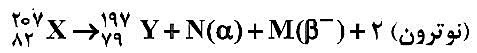 تمرین 5: در واکنش زیر تعداد نوکلئون های Y چقدر است؟
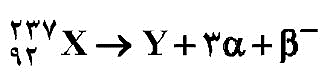